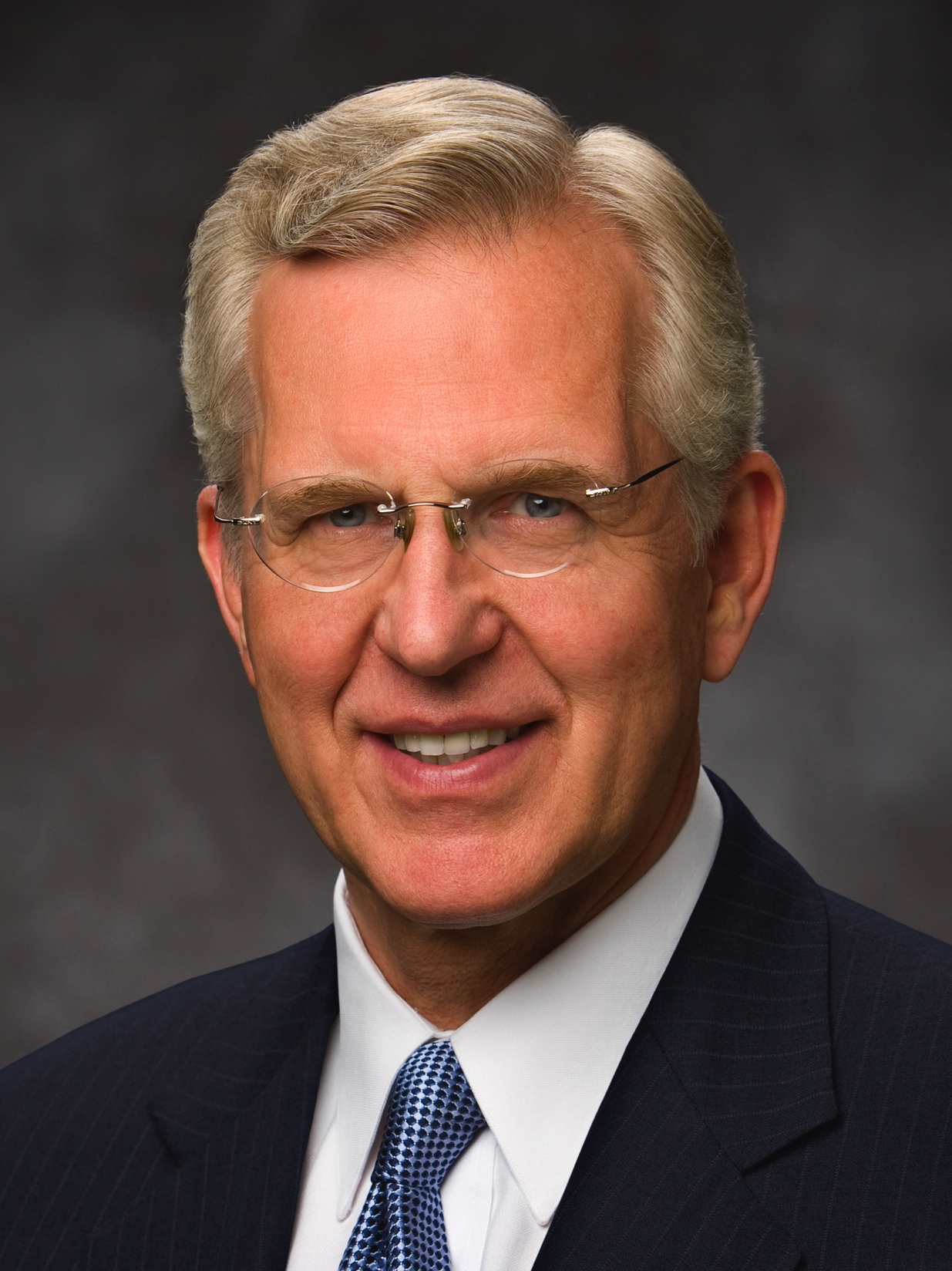 “Confessing and forsaking are powerful concepts. They are much more than a casual ‘I admit it; I’m sorry.’ Confession is a deep, sometimes agonizing acknowledgment of error and offense to God and man.”
D. Todd Christofferson
“The Divine Gift of Repentance,” Ensign or Liahona, Nov. 2011, 40
1 of 2